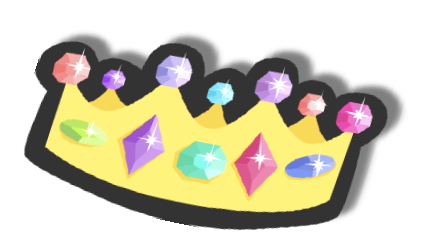 THE JEWELS IN THE CROWN
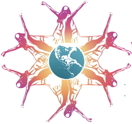 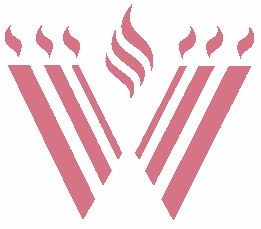 Meryl Balaban
Madeleine Gimbel
BROOKLYN—QUEENS—LONG ISLAND
East Meadow Jewish Center Sisterhood—East Meadow, NY
Forest Hills Jewish Center Sisterhood—Forest Hills, NY
Hewlett-East Rockaway Jewish Centre Sisterhood—East Rockaway, NY
Midway Jewish Center Sisterhood—Syosset, NY
North Shore Jewish Center Sisterhood—Port Jefferson Station, NY
Shelter Rock Jewish Center Sisterhood—Roslyn, NY
Temple Beth Sholom Sisterhood—Roslyn Heights, NY
Temple Gates of Prayer Sisterhood—Flushing, NY
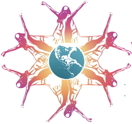 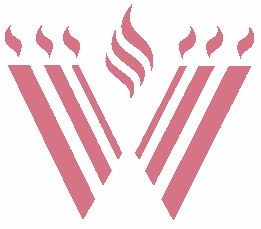 CENTRAL GREAT LAKES
Adath Israel Congregation Sisterhood—Cincinnati, OH
Beth El Congregation Sisterhood—Pittsburgh, PA
Congregation Beth Judea Sisterhood—Long Grove, IL
Congregation Beth Shalom Sisterhood—Northbrook, IL
Ezra Habonim, The Niles Township Jewish Congregation Sisterhood—Skokie, IL
North Suburban Synagogue Beth El Sisterhood—Highland Park, IL
Sisterhood of Congregation Shaarey Zedek—Southfield, MI
Sisterhood of Congregation Beth Shalom—Oak Park, MI
Sisterhood of Congregation B’nai Moshe—W. Bloomfield, MI
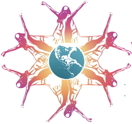 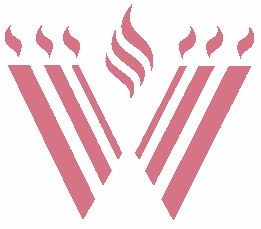 FLORIDA
Beth Torah Congregation Sisterhood—N. Miami Beach, FL
B'nai Torah Congregation Sisterhood—Boca Raton, FL
Congregation Beth Shalom Sisterhood—Clearwater, FL
Congregation Kol Ami Sisterhood—Tampa, FL
Jacksonville Jewish Center Sisterhood—Jacksonville, FL
Temple Emanu-El Sisterhood—Palm Beach
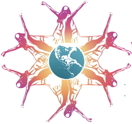 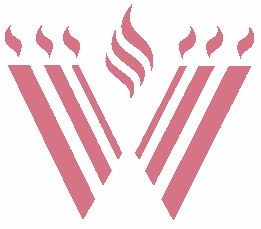 GARDEN STATE
B’nai Shalom-The Jewish Center of West Orange Sisterhood—West Orange, NJ
Highland Park Conservative Temple-Congregation Anshe Emeth Sisterhood—Highland Park, NJ
Miriam Sisterhood of Oheb Shalom—South Orange, NJ
Morristown Jewish Center Beit Yisrael Sisterhood—Morristown, NJ
Temple Beth El /Mekor Chayim Sisterhood—Cranford, NJ
Temple Beth Shalom Sisterhood—Livingston, NJ
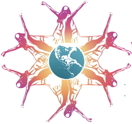 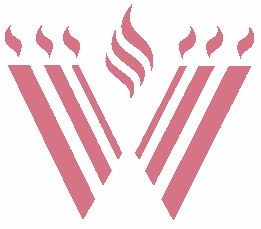 INTERNATIONAL NORTHEAST
Beth David Women—Toronto, Ontario
Beth Tikvah Women—Toronto, Ontario
Shaare Zedek Sisterhood—Montreal, Quebec
Temple Beth El Sisterhood—Rochester, NY
Women's Network of Temple Beth Tzedek—Williamsville, NY
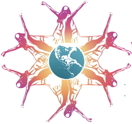 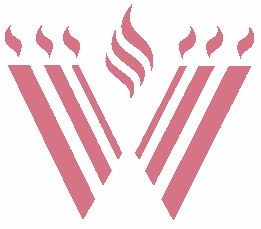 INTRACONTINENTAL
B’nai Amoona Congregation Sisterhood—St. Louis, MO
CBS Women—Congregation Brith Shalom—Bellaire, TX
Congregation Agudas Achim Sisterhood—Austin, TX
Congregation Anshai Torah Sisterhood—Plano, TX
Congregation Beth Shalom Sisterhood—Overland Park, KS
Congregation Shaar Hashalom Sisterhood—Houston, TX
Congregation Shaarey Zedek Sisterhood—Winnipeg Manitoba
Kol Rinah Sisterhood—St. Louis, MO
Sisterhood of Congregation Shearith Israel—Dallas, TX
Temple of Aaron Congregation Sisterhood—St. Paul, MN
Tifereth Israel Women’s League—Des Moines, IA
Women's League of Congregation Etz Chayim—Winnipeg Manitoba
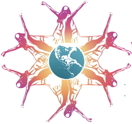 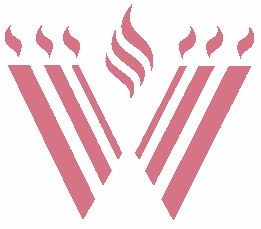 METRO NORTH
Conservative Synagogue Adath Israel of Riverdale Sisterhood—Riverdale, NY
First Hebrew Congregation Sisterhood—Peekskill, NY
Yorktown Jewish Center Sisterhood—Yorktown Heights, NY
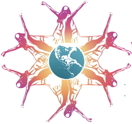 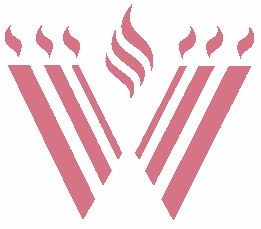 MIDATLANTIC
Congregation Beth Tikvah Sisterhood—Marlton, NJ
Congregation B’nai Jacob Sisterhood—Phoenixville, PA
Congregation Beth El Sisterhood—Voorhees, NJ
Ohev Shalom of Bucks County Sisterhood—Richboro, PA
Shirat Hayam Sisterhood—Ventnor City, NJ
Sisterhood of Har Zion Temple—Penn Valley, PA
Temple Beth Sholom Sisterhood—Cherry Hill, NJ
Temple Har Zion Sisterhood—Mt. Holly, NJ
Temple Sinai Sisterhood—Dresher, PA
Tiferet Bet Israel Women’s League—Blue Bell, PA
Tifereth Israel of Lower Bucks County Sisterhood—Bensalem, PA
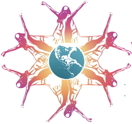 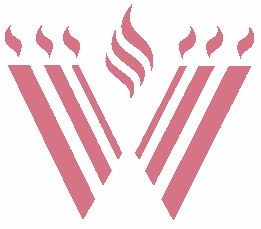 NORTH ATLANTIC
Temple Israel of Natick Sisterhood—Natick, MA
The Emanuel Synagogue Sisterhood—West Hartford, CT
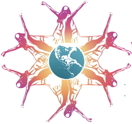 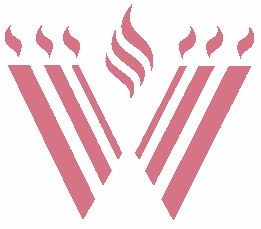 NORTH X NORTHWEST
Congregation Beth Shalom Sisterhood—Edmonton, Alberta
Congregation Neveh Shalom Sisterhood—Portland, OR
Women of B’nai Shalom—Walnut Creek, CA
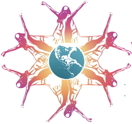 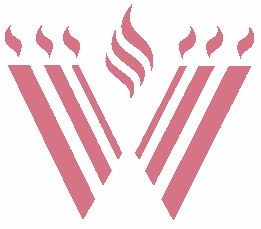 PACIFIC SOUTHWEST
Adat Ari El Sisterhood—Valley Village, CA
Adat Shalom Women's League—Los Angeles, CA
Beth El Women's League—Phoenix, AZ
Ner Tamid of South Bay Sisterhood—Rancho Palos Verdes, CA
Shomrei Torah Synagogue Sisterhood—West Hills, CA
Sinai Temple Sisterhood—Los Angeles, CA
Temple Ramat Zion Sisterhood—Northridge, CA
Women of Aliyah—Woodland Hills, CA
Women’s League of Temple Beth Sholom—Las Vegas, NV
Women's Connection of Congregation Beth El—La Jolla (San Diego), CA
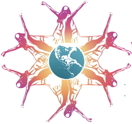 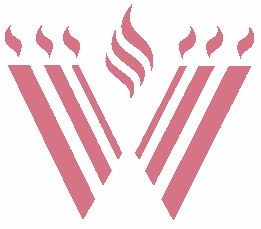 SEABOARD
Adas Israel Sisterhood—Washington, DC 
Adat Chaim Sisterhood—Owings Mills, MD
Beth Israel Sisterhood—Owings Mills, MD
B’nai Israel Congregation Sisterhood—Rockville, MD
Congregation Har Shalom Sisterhood—Potomac, MD
Congregation Olam Tikvah Sisterhood—Fairfax, VA
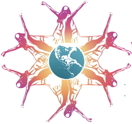 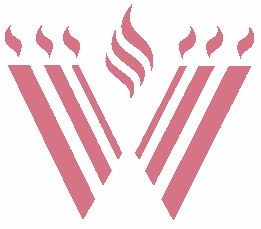 SOUTHERN
Adas Yeshurun Synagogue Sisterhood—Augusta, GA
Ahavath Achim Sisterhood—Atlanta, GA
Congregation Beth Shalom Sisterhood—Atlanta, GA
Women of Temple Israel—Charlotte, NC
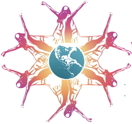 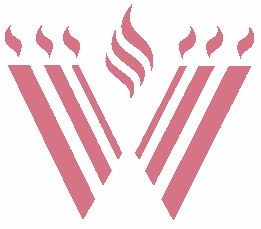 MAZAL TOV!
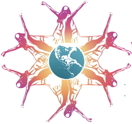 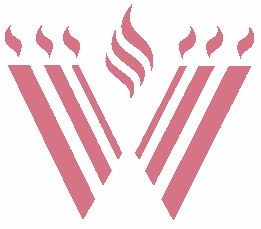 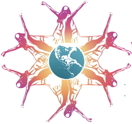 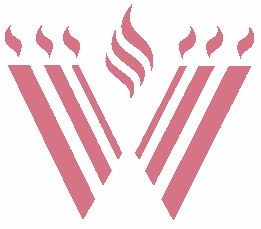